Технический проект 
"Система климат-контроля и мультимедийного оповещения для общественного транспорта на базе микроконтроллера Arduinо"
Авторы работы: Ахметшина Азалия, 
учащаяся учебного объединения «Обучение                                                                                            
радиотехнике и электронике»
Мойсеенко Евгений, учащийся учебного                              объединения «Робототехника Лего»
МОУ ДО "Центр детского творчества»
 г. Надыма, ЯНАО
Руководитель: Баранов Павел Алексеевич,
педагог дополнительного образования
МОУ ДО "Центр детского  творчества"
г. Надым ЯНАО
Идея проекта:
использовать сконструированный 
макет общественного транспорта в 
виде «Автобуса» с системой климат-
контроля и мультимедийного 
оповещения.
Проблема
Система климат-контроля предназначена для создания и автоматического поддержания микроклимата в салоне автомобиля. 
Система обеспечивает совместную работу систем отопления, вентиляции и кондиционирования за счет электронного управления. 
Разработка систем климат-контроля и мультимедийного оповещения на сегодняшний день актуальна.
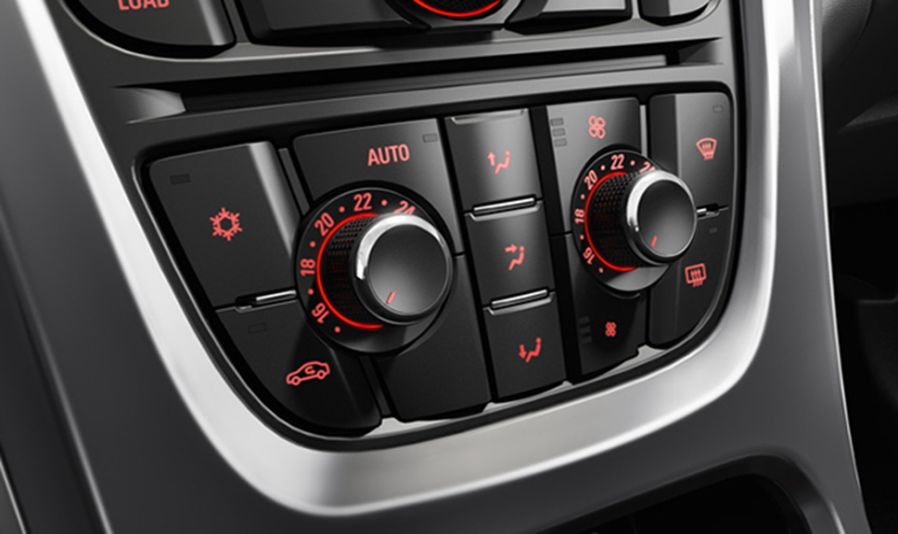 Цель:
сконструировать и создать модель системы климат-контроля и мультимедийного оповещения для общественного транспорта на базе микроконтроллера Arduinо, используя подручные материалы.
Задачи
Конструирование и создание макета общественного транспорта.
 Программирование микроконтроллера.
 Тестирование систем.
 Оформление документов проекта.
Техническое обеспечение
В промышленных масштабах система климат-контроля будет представлять собой прикрепляемый к потолку длинный сектор в длину всего салона общественного транспорта.
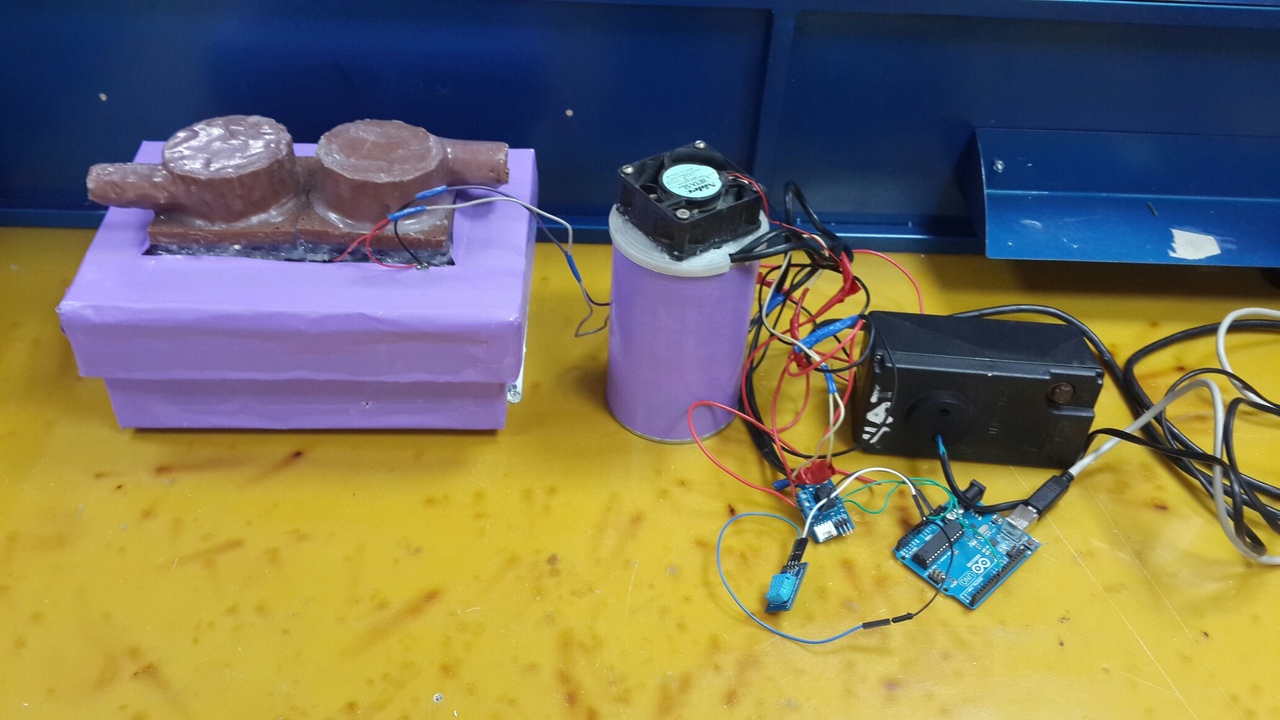 Техническое обеспечение
Система мультимедийного оповещения представляет собой дисплей, на котором транслируется рекламный ролик, сопровождаемый звуком.
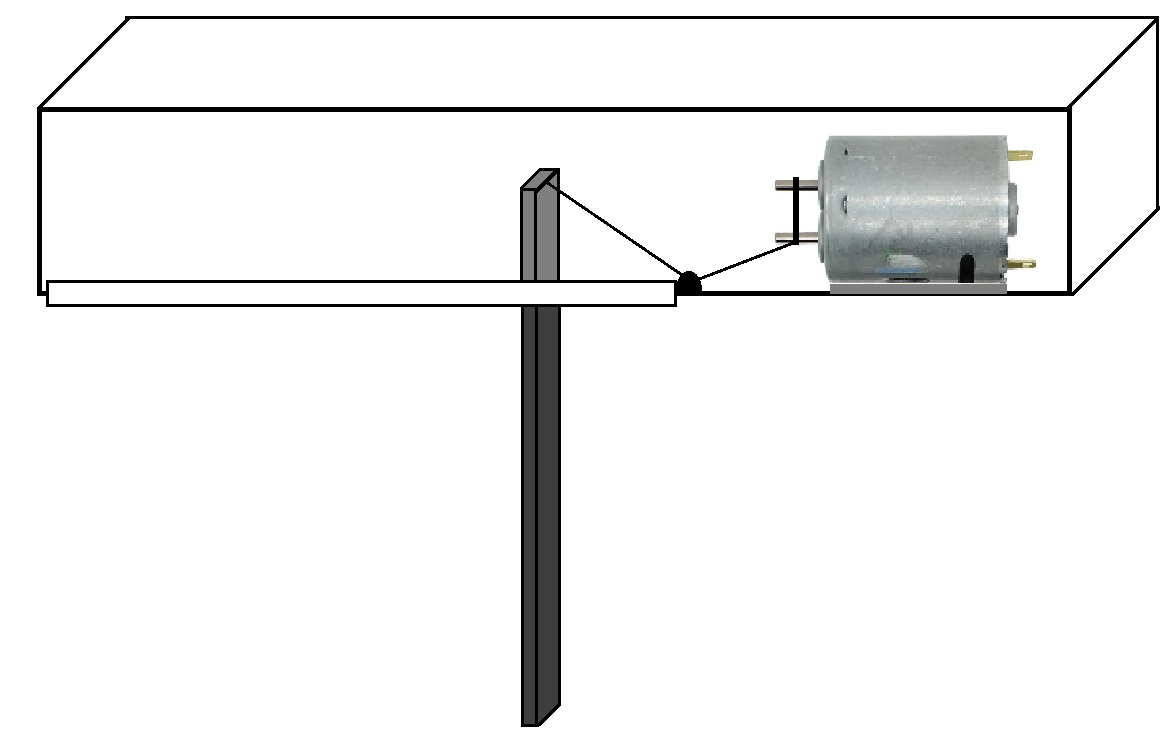 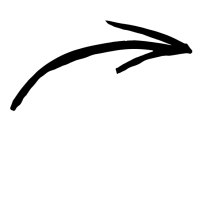 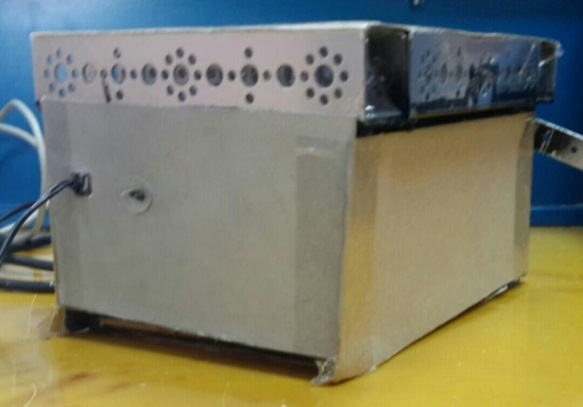 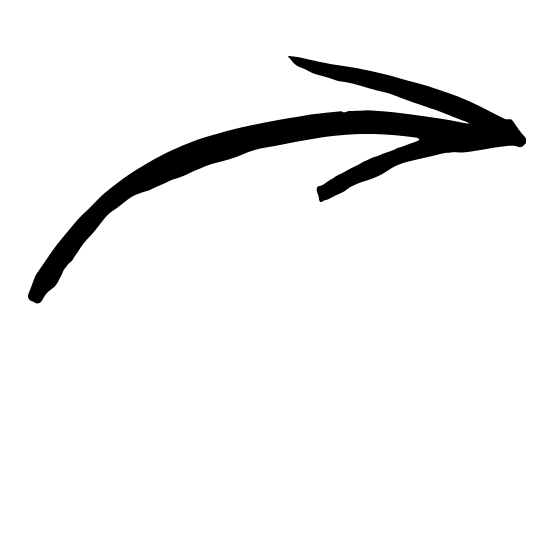 Техническое обеспечение
Для функционирования систем мы использовали микроконтроллер Arduino.
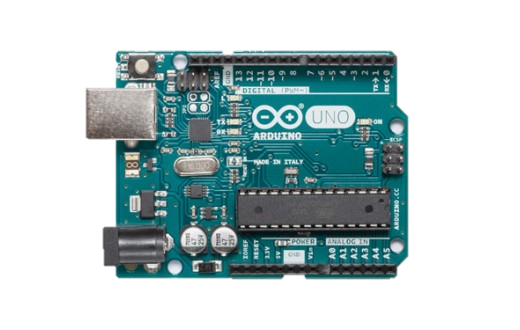 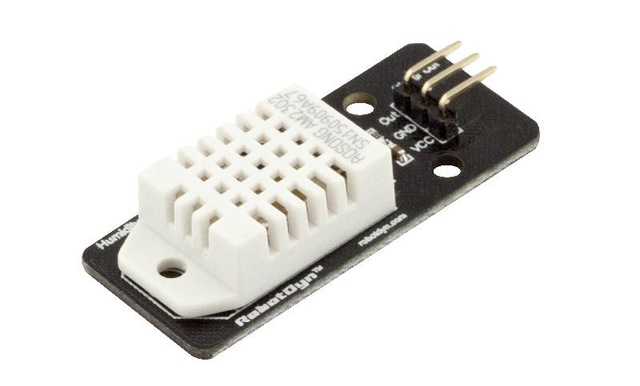 Для создания  программы  системы климат-контроля использована библиотека для датчика DHT22.
Скриншоты программ
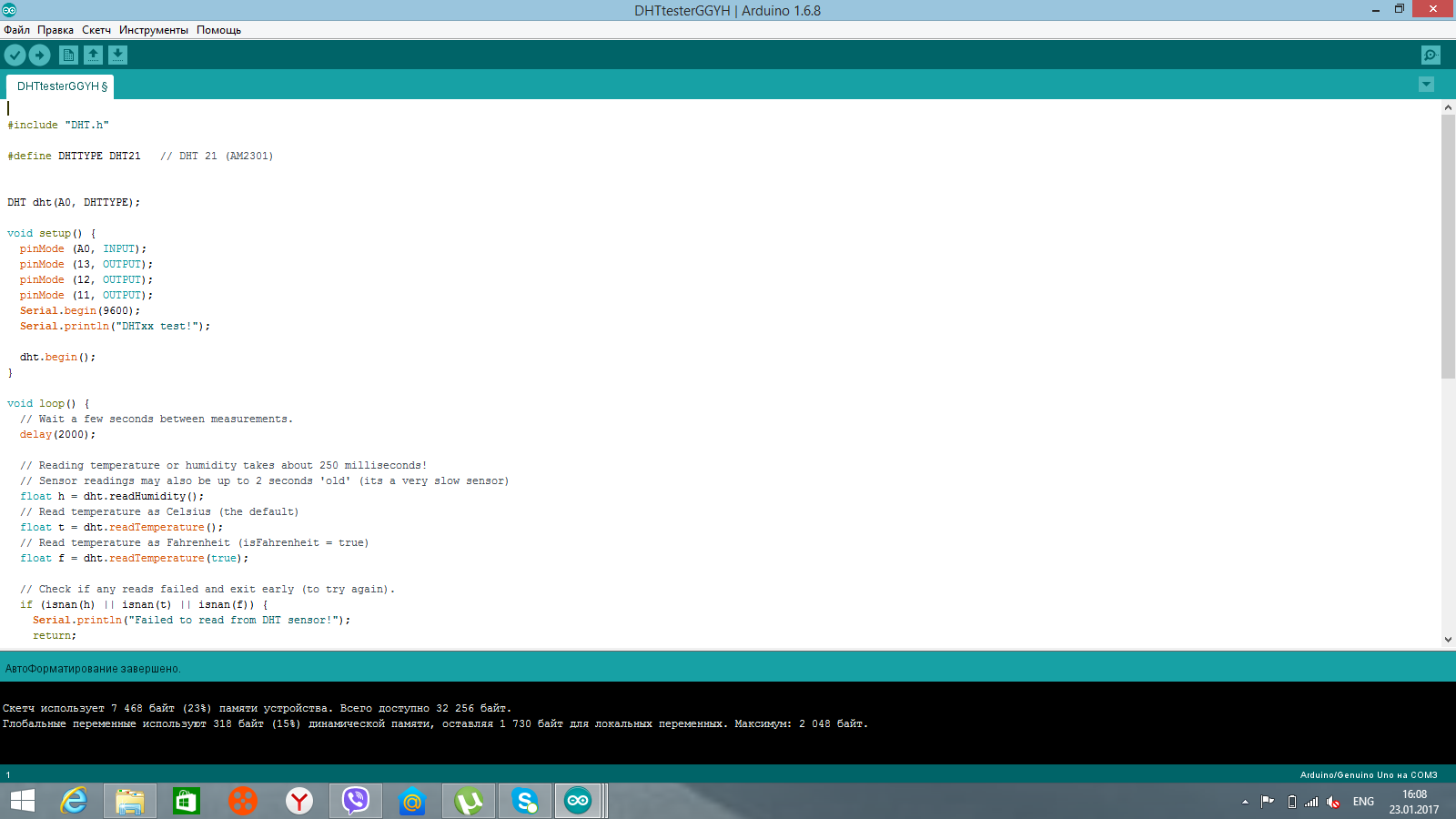 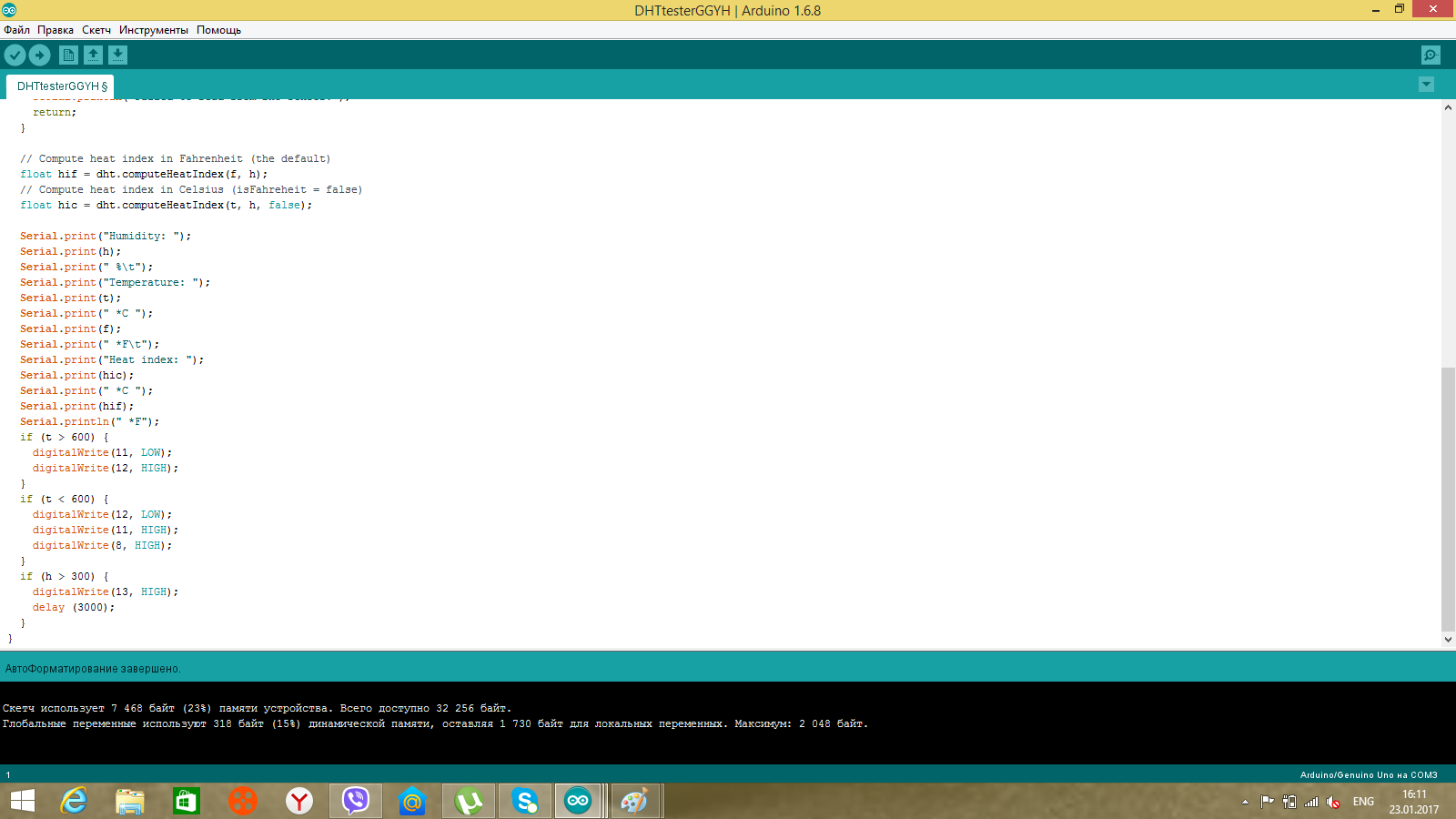 Экономическое обоснование
Общая стоимость: 2 730 р.
Общая экономическая выгода:
-все использованные при конструировании детали можно приобрести в свободном доступе;
-данное устройство можно сконструировать самостоятельно при затрате малого количества времени;
-стоимость климат-контроля для общественного транспорта на рынке стоит от 15 тыс. долларов, когда моя система будет стоить гораздо дешевле.
Выводы
Разработана система климат-контроля и мультимедийного оповещения для общественного транспорта, функционирующая в автономном режиме.
Система климат-контроля поддерживает оптимальную температуру внутри салона независимо от воздействия внешних факторов. 
Написана программа для климат-контроля на основе микроконтроллера Arduino.
Разработана сопровождающая техническая документация.
Разработанная система экономически выгодна для предприятий, владеющих общественным транспортом.
Заключение
В ПЕРСПЕКТИВЕ                               К ИНФРАКРАСНОМУ ОТПЛЕНИЮ
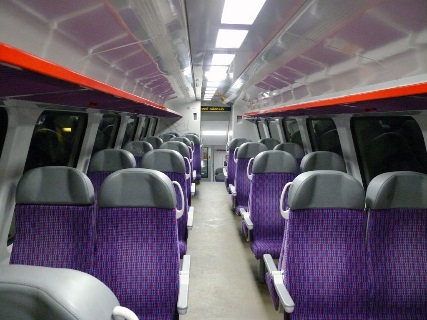 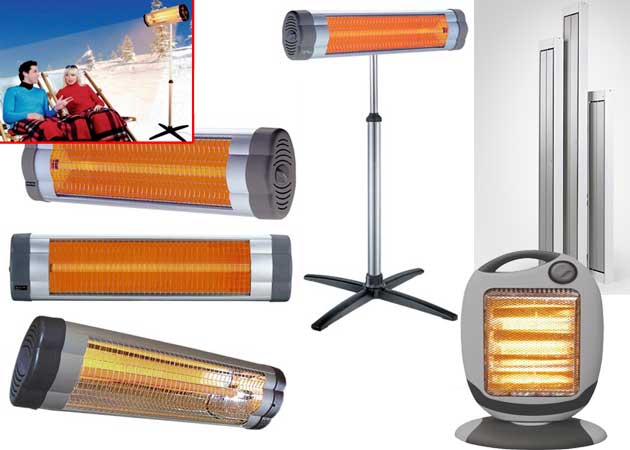 Требования к температуре формируются в соответствии с ГОСТ Р 50993-96 ("Автотранспортные средства. Системы отопления, вентиляции и кондиционирования. Требования к эффективности и безопасности")
Спасибо за внимание!